Теории химической кинетики
Лекция 4
Теория активных столкновений
Основой теории активных столкновений (соуда-рений) [ТАС] является кинетической теории газов:
- Газ состоит из множества частиц (молекул) с массой m, находящихся в непрерывном беспорядочном движении. Частицы (молекулы) имеют малые размеры (диаметры) по сравнению со средним расстоянием между ними. 
Молекулы являются бесструктурными частицами. 
Траектории между двумя столкновениями представляют прямые линии.
Кинетическая теория газов
Соударения между частицами абсолютно упругие, т. е. общая поступательная кинетическая энергия сталкивающейся пары одинакова до и после столкновения: энергия ни одной из сталкивающихся частиц (молекул) не переходит во вращательную, колебательную или другие виды энергии.
Кинетическая теория газов
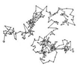 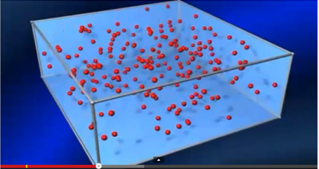 Уравнения, где константа скорости рассчитана через число двойных соударений, называют уравнением Траутца-Лъюиса. Оно применимо к бимолекулярным реакциям, как в растворе, так и в га­зовой фазе
Основные положения ТАС
Теория ТАС применима  к бимолекулярным реакциям второго порядка. 
Частицы (молекулы) имеют сферическую форму.
Акт превращения реагентов в продукты совершается в момент столкновения активных молекул и протекает мгновенно. 
      В действительности химические реакции происходят путем постепенной перестройки молекул и перераспределения энергии между химическими связями.
Основные факторы протекания реакции
1. Молекулы должны столкнуться. Это важное условие, однако его не достаточно, так как при столкновении не обязательно произойдёт реакция (Z0ДВ).
2. Молекула в ходе соударения с другой молекулой должна быть значительно деформирована, чтобы соответствующие атомы могли  образуя новые связи, дать продукты. Для такой деформации необходима затрата значительной энергии – энергии активации (Ea), которую ТАС можно определить как минимально необходимую энергию, которой должна обладать молекула в момент столкновения (Z*ДВ), чтобы прореа-гировать. Иными словами в реакции участвуют активные частицы, доля которых составляет примерно от 10-20 до 10-10. Если меньше, то реакция не происходит.
Сравнение скоростей реакций, рассчитанных по опытным данным, показывает, что в большин-стве случаев скорость реакции Won < Z*ДВ .
 Для согласования опытных и расчетных данных Дж. Христиансен (1924 г.) ввел попра­вочный множитель, названный стерическим фактором Р.
Первоначально предполагали, что стерический фактор связан с не­обходимой ориентацией сталкивающихся молекул и характеризирует  вероятность определенной геометрической конфигурации частиц при столкновении. В дальнейшем было установлено, что существует еще ряд причин, но которым Won < Z0.
Основные факторы протекания реакции
3. Молекулы должны быть правильно ориентированы относительно друг друга. В связи с этим в уравнение  скорости вводится стерический множитель (P), учитывающий отклонение теоретических расчетов от опытных данных. 
   Окончательно
W  pZ*дв  pZ0дв*e-Ea/RT
Понятие о столкновении частиц
Под столкновением мы понимаем сбли-жение на расстоянии равное сумме радиусов сталкивающихся частиц:
                  dстолк = (rA + rB)
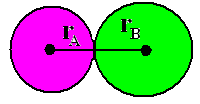 Вывод уравнения
Для вывода уравнения необходима модель – цилиндр столкновения:
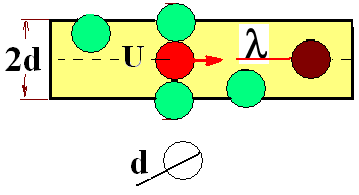 Параметры столкновения
Площадь сечения цилиндра
 (эффективное сечение столкновения):
    Sэфф  = d2эфф /4 = (2d)2/4 = d2
Объем цилиндра: V = Sэфф U = d2 U [м3/c]
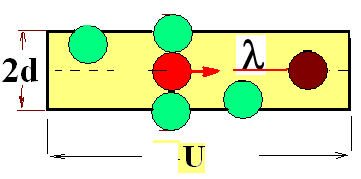 Предельный случай столкновения         с двумя молекулами
Параметры столкновения
Предположим, что в 1 м3 цилиндра содержится nВ молекул В [частиц/м3].
Общее количество молекул nВ в объеме V:
 V*nВ = d2U nВ = Z1В, что равно числу двойных столкновений одной молекулы A со всеми молекулами В  
 Общее число столкновений между молекулами А(nA) и В(nВ) равно : 
                         ZAВ = nAnВd2U [ м3/c]
Расчет приведенной массы
Выражение для скорости
Для одноименных частиц
Эффективный диаметр столкновения
Анализ уравнения для скорости
Анализ
Анализ
Классификация реакций
Атеор = ZAB  и  р = Aэксп /Атеор   
    Для мономолекулярных реакций p ≈ 105; для бимолекулярных - p ≈ 10-3 – 10-6.
По величине стерического фактора реакции можно разделить на три типа:
Нормальные  р = Aэксп /Атеор  1 
Медленные р = Aэксп /Атеор  << 1 
Быстрые р >> 1
Пример экзаменационной задачи
Рассчитать теоретическое значение предэкспонента уравнения Аррениуса и константы скорости при 500 К для реакции 
                     Н + С2Н6 = Н2 + С2Н5, 
если принять, что средний газокинетический диаметр молекул реагентов равен =3,5 Å. Сравнить теоретическое значение предэкспонента с его экспериментальной величиной А = 2,3109 л/(мольс) и вычислить значение стерического множителя.
Решаем задачу в системе СИ
   =3,5 Å = 3,5*10-8 см = 3,5*10-10 м
Приведенная молярная масса реагентов
  1/MАВ = 1/MH +1/MC2H6;   MАВ = MH MC2H6/( MH +MC2H6)          
  MАВ = 130/(1+ 30) = 0,968 г/моль = 
   = 0,96810-3 кг/моль
 Среднеарифметическая скорость частиц
АТЕОР =  АB 2uАB NA 103   
= 3,14(3,510-10)2 м2  3307 м/с  6,021023 моль-1 103 = 
             =  7,661011 м3/(кмольс) = 7,661011 л/(мольс).
Пример
АТЕОР =  АB 2uАB NA 103   
= 3,14(3,510-10)2 м2  3307 м/с  6,021023 *103 кмоль-1 = 
  =7,661011 м3/(кмольс) = 7,661011 л/(мольс).
Аэксп = 2,3109 л/(мольс)  
Атеор  = 7,661011 л/(мольс)
р = Аэксп / AТЕОР  = 2,29109/7,661011 = 3,010-3 
       р << 1
Недостатки и достоинство ТАС
Метод активных столкновений не объясняет влияния на скорость реакции растворителя, давления, добавок инертных газов и других факторов. 
ТАС даёт разумное обоснование Еа и k = f(T), позволяет рассчитать предэкспоненциальные множители, но не даёт возможности теоретического расчёта энергии активации Еа и стерического множителя р ( не учитывает энтропийный фактор реакции).
Предсказательная сила ТАС
Мономолекулярные реакции
Реагирующая частица А не может претер-певать мономолекулярное превращение до тех пор, пока она не приобретет путем столкновения избыток энергии, достаточный для ее возбуждения :  
          А       Пр                надо А*  Пр
Примеры мономолекулярной реакции
N2O5  N2O4 + 1/2O2    Ea = 103,5 кДж/моль
                                           A = 4,6*1013 с-1

N2O4 2 NO2   Ea = 54,4 кДж/моль
                              A = 1,6*1016 с-1

С2Н5Br → C2H4 + HBr   Ea = 218,0 кДж/моль
                                           A = 7,2*1012 с-1
Кинетические особенности мономолекулярной реакции
1. Каков механизм активации молекул при мономолекулярном превращении?
  2. Переход кинетики первого порядка в кинетику второго порядка при низких давлениях?
  3. Чрезвычайно большие для некоторых реакций (вплоть до 1021) значения предэкспоненциальных множителей?
Теория Линдемана 1922 г.
Проверка
k1C2A - k-1CACA* - k2CA* = 0 ; 
     CA*= k1C2A/(k-1CA+k2)
Подставим выражение для CA*  в выражение
                    WB = r2 =k2CA* 
Получим:
       WB = r2 = k2CA* = k1k2C2A/(k-1CA+k2)
Анализ уравнения
WB = r2 = k2CA* = k1k2C2A/(k-1CA+k2) 
 1 случай - высокое давление k-1CA>> k2
  Слагаемым k2 можно пренебречь
    WB = k1k2C2A/k-1CA = k1k2CA/k-1 = k2K1CA 
Порядок по CA равен единице: nA =1, лимитирующая стадия вторая (k2 ) 
   
 2 случай - низкое давление k-1CA<< k2
  Слагаемым k-1CA  можно пренебречь
    WB = k1k2C2A/k2 = k1C2A   ; Порядок по CA равен двум: nA =2,   лимитирующая стадия первая  (k1 )
Тримолекулярные реакции
2NO  +Br2    2NOBr   Ea = 5,45 кДж/моль
                                  A = 2,7*1013 л/моль с-1
  2NO  +Cl2    2NOCl  Ea = 15,5 кДж/моль
                                  A = 4,6*1012 л/моль с-1 
   Cl + CH4 +M  HCl + CH 3  +M 
   Ea = 16,3 кДж/моль;  A = 4,6*1016 л/моль с-1  C2H5 + C2H5 +M  C4H10 +M 
 Ea = 8,4 кДж/моль;  A = 1,12*107 л/моль с-1
Кинетические особенности тримолекулярной реакции
В значительной части реакций это экзотермические реакции rH0 < 0   
Наблюдается обратная температурная зависимость для константы скорости.
 k (W) уменьшается с ростом температуры.
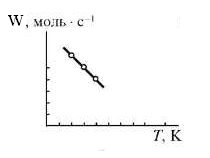 Кинетическое уравнение
A + B + C  Пр ; W = kCACBCC  - то что хочется
Предложен механизм Траутца:  
              k1                    Применим метод МКРК
  A + B    =     AB ;  K1 = CAB/CACB ; CAB = K1CACB
              k-1
                          
              k2
 AB + C  Пр        r2 = k2CABCC  ;    WПр = r2 =?
  WПр = r2 = k2CABCC = k2K1CACB = kнаблCACBCC  
  WПр = kнаблCACBCC ,  kнабл = k2K1
Выводы
Выводы
Ea/RT2 = Ea,2/RT2 + rH01 /RT2
                  Ea = Ea,2 + rH01  
Тримолекулярные реакций чаще всего это экзотермические реакции rH0 < 0   
Следовательно : обратная температурная зависимость определяется уменьшением константы равновесия К1 с ростом температуры.
Задание
Для реакции АА  D получено следующее выражение для скорости реакции:
 k = 105*exp(-200437/RT)  c-1 , где
  R = 8,314 Дж/моль*К 
Определите порядок реакции, энергию активации Еа, предэкспоненциальный множитель А и укажите к какому типу относится исследуемая реакции (быстрая или медленная)
Теория активированного комплекса (ТАК)
ТАК или теория абсолютных скоростей реакций предложена в 1935 г. независимо Г. Эйрингом, а также М. Поляни и М. Эвансом и 
оперирует основными понятиями 
Потенциальная кривая
Поверхность потенциальной энергии
Координата реакции
AB +C  A + BC
Идея теории ТАК состоит в том, что в  химической реакции образование конечного состояния   A + BC происходит при непрерывном изменении меж-атомных расстояний между атомами исходного состояния AB +C. 
Для каждой реакции существует критическая конфигурация A--B--C при достижении, которой существенно возрастает вероятность завершения реакции. Эта критическая конфигурация, соответствует высшей точки наиболее выгодного пути на ППЭ, называется активированным комплексом (АК) или переходным состоянием
Поверхность потенциальной энергии (ППЭ)
Поверхность потенциальной энергии системы представляет собой функцию ее полной энергии (за вычетом кинетической энергии ядер) от координат q всех включенных в нее ядер. Если система состоит из N атомных ядер, число независимых координат (степеней свободы), полностью определяющих ППЭ, равно 3N–6 (для линейной системы 3N–5):
E(q) = E (q1, q2, q3,..., q3N-6)
Кривая потенциальной энергии и ППЭ
Кривая зависимости электронной энергии от межъядерного расстояния называется потен-циальной кривой
 Система  А  -  В                  Система  А – В - С
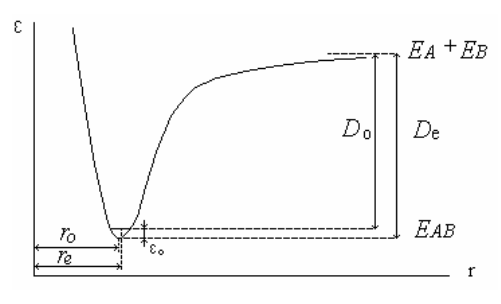 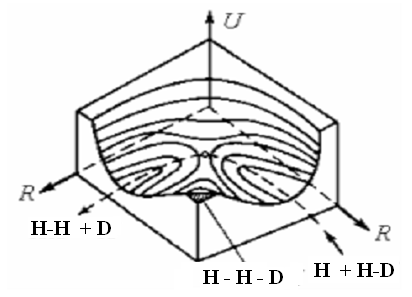 точка минимума d2E/dq12>0, d2E/dq22>0;
точка максимума d2E/dq12<0, d2E/dq22<0;
седловая точка d2E/dq12<0, d2E/dq22>0;
Классификация критических точек
ППЭ для реакции изомеризации молекулы азациклобутадиена
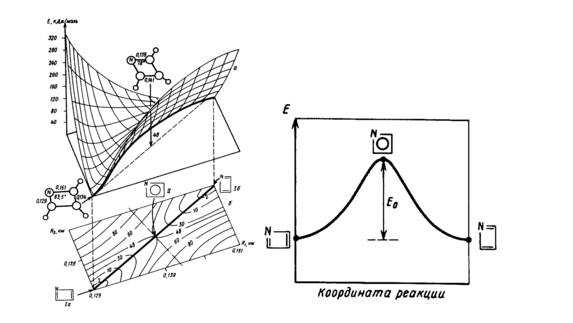 Расчет особых точек ППЭ осуществляется в предположении о том, что реагентам, продуктам, пред- и послереакционным комплексам соответствуют локальные минимумы, а переходному состоянию - седловая точка ППЭ
Путь химической реакции
Неоднократные попытки разработать общий алгоритм для локализации  переходного состояния привели к концепции пути химической реакции.
 Согласно классическому определению Эйринга и Поляни (1931 г.), путь химической реакции - это путь минимальной энергии реакции, соединяющий соседние минимумы ППЭ через седловую точку переходного состояния.
Основные положения ТАК
АК следует рассматривать как обычную молекулу с обычными термодинамиче-скими свойствами при одном допущении: движение вдоль координаты реакции приводит к его распаду  с определенной скоростью.  (qпост переходит в qкол)
Координата реакции – это энергетически самый выгодный путь реакции с Emin в критической точке.
Поверхность потенциальной кривой
H-H  + D  H --H-- D    H  + H-D
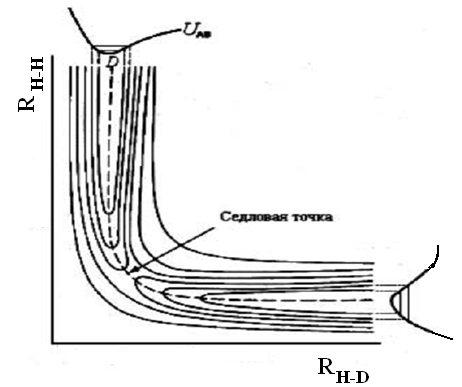 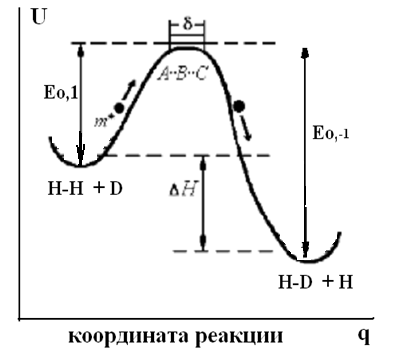 H0 = E0,1 – E0,-1                           Путь по координате реакции
Выражение для скорости реакции
Для реакции: А  + В Пр 
                 W =  * C,   где  
    = kбT/h [c-1]  - частота распада АК, эффектив-ная скорость перехода АК через энергетический барьер;
      1 -  трансэмиссионный коэффициент, показывает долю АК , переходящих в продукты              
    Механизм реакции: 
                   k1
     А + В      АВ       Для получения конечного 
                   k-1                        уравнения применим
                               
                          k2                                                       МКРК
           АВ      Пр
Основные факторы протекания реакции в ТАК
Элементарный акт реакции происходит адиабатически, т.е. ядра движутся независимо от движения электронов. Потенциальная энергия U при движении ядер изменяется непрерывно и является функцией межъядерных расстояний
Исходные вещества и активированный комплекс находится в состоянии равновесия
Протекание реакции распада активирован-ного комплекса не смещает равновесие в первой стадии
Термодинамический подход
Термодинамический подход
Учи кинетику , учи
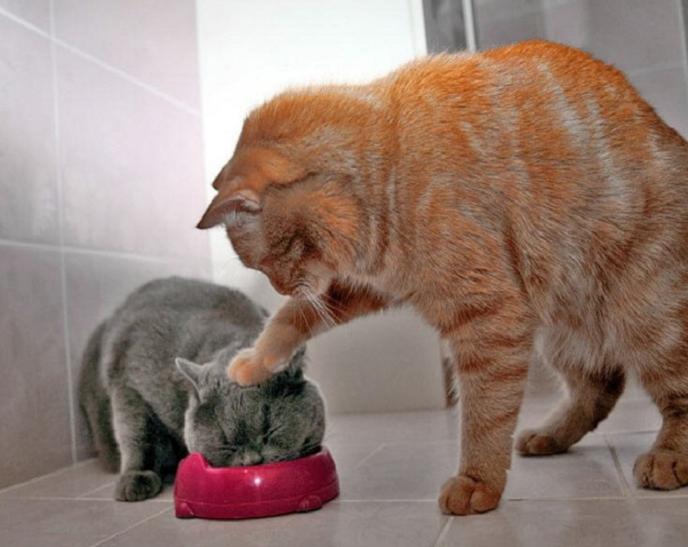